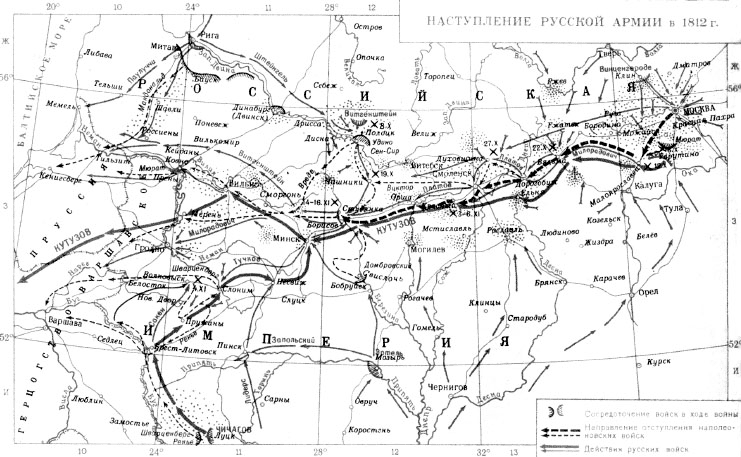 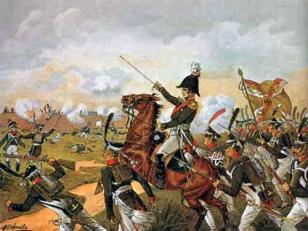 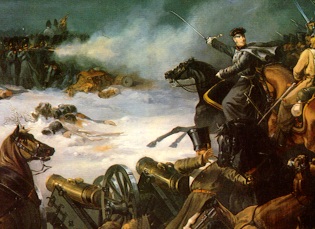 Классный час на тему: «Война 1812 года и Бородинское сражение»
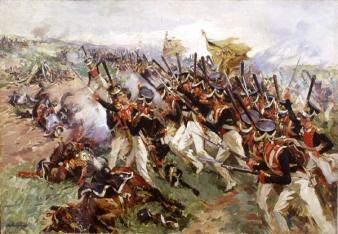 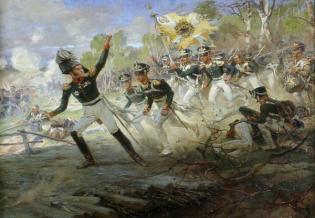 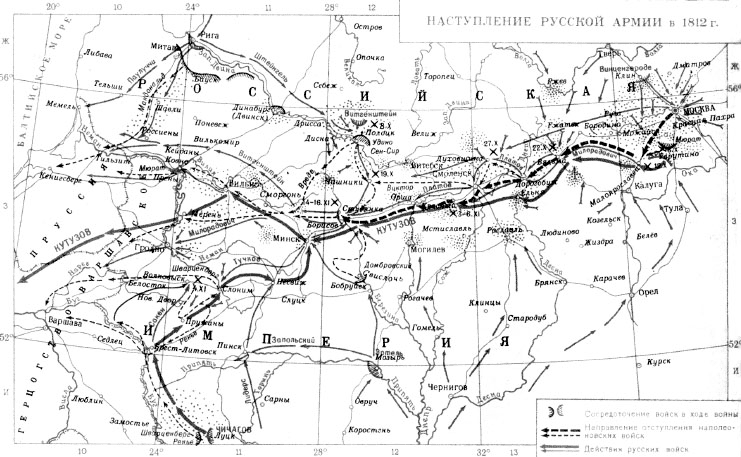 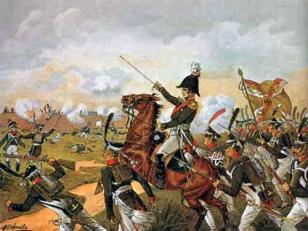 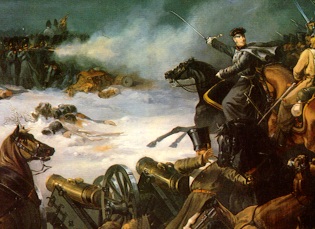 Ведь были ж схватки боевые,Да, говорят, еще какие!Недаром помнит вся РоссияПро день Бородина!М.Ю. Лермонтов
Слово "Бородино" знает весь мир.     Это название небольшой деревни, находящейся неподалёку от Москвы, на старой Смоленской дороге, стало символом побед. И в этом немалая заслуга русских писателей, в числе которых и Михаил Юрьевич Лермонтов.
Отечественная война 1812 года.Бородинское сражение.
« В этом сражении французы снискали себе славу быть победителями, а русские–  быть непобедимыми»
Наполеон  Бонапарт.
Ход военных действий
В ночь на 12 июня 1812 года войска Наполеона численностью 608 тысяч человек вторглись в пределы России. Их возглавляли сам император и его прославленные полководцы, покорившие всю Европу.
Русская армия состояла лишь из 210 тысяч солдат и офицеров. К тому же она была разделена на три части и рассредоточена вдоль западной границы.
Нашествие армии Наполеона на Россию
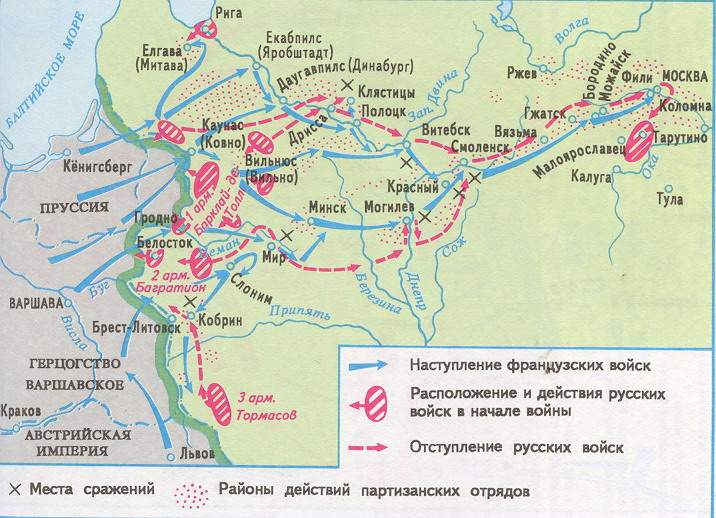 Планы воюющих сторон
Франция
 не допустить соединения русских армий и разбить их основные силы уже вблизи границы;
взять Москву;
выведя Россию из войны, превратить её в зависимое государство;
через территорию России нанести удар по Англии, лишив её Индии
Россия
Предполагалось, что Наполеон будет наступать на Петербург и поэтому генеральное сражение планировалось дать вблизи границы силами 1-ой армии при поддержке армии Багратиона
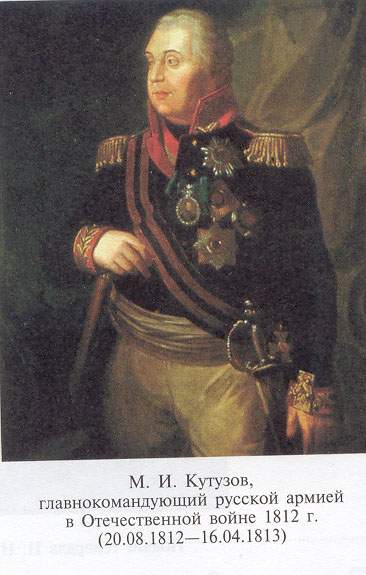 Однако планы русского генерального штаба реализовать не удалось. В условиях быстрого продвижения неприятеля был избран единственно верный образ действий- любой ценой сохранить войска и, не вступая в генеральное сражение, соединить силы 1-ой и 2-ой армий. С огромным трудом удалось осуществить соединение войск. 
Но неудачи первых недель войны породили в обществе глубокое уныние. На этом фоне всё чаще раздавались призывы к назначению главнокомандующим русской армией светлейшего князя М.И. Кутузова.
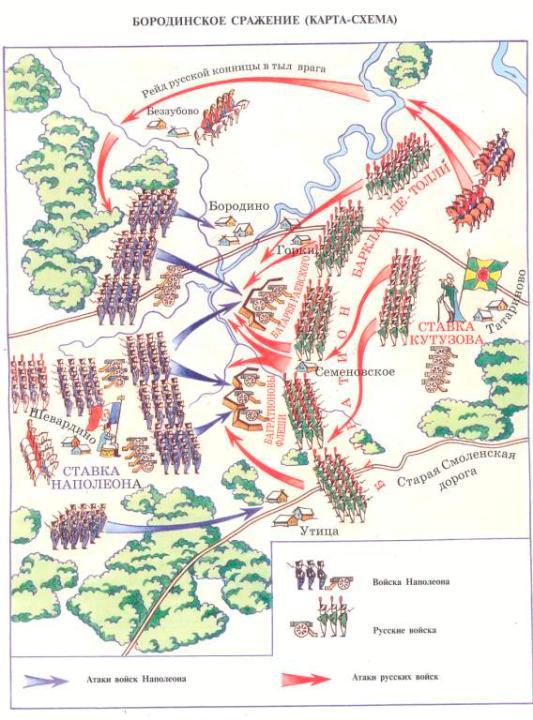 Вступив в командование армией в августе, Кутузов объявил, что действия его предшественника были вполне верными, и отступил ещё ближе к Москве. Лишь в 110 км. от древней столицы, неподалёку от села Бородино, он решил дать генеральное сражение Наполеону.
Силы сторон были примерно равны:
Франция- 135 тыс. человек и 587 орудий
Россия-132 тыс. человек и 640 орудий.
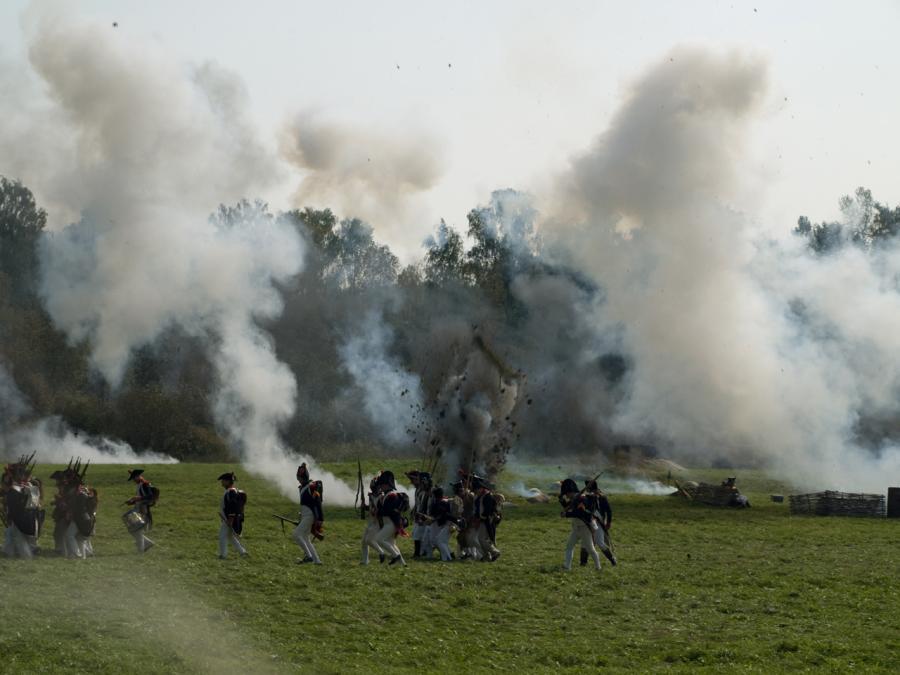 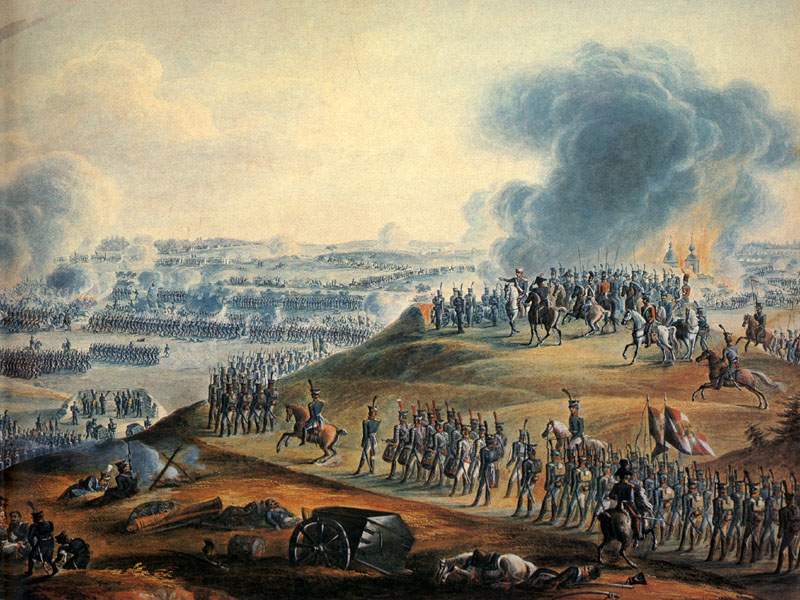 И вот нашли большое поле:
Есть разгуляться где на воле!
Построили редут.
У наших ушки на макушке!
Чуть утро осветило пушки
И леса синие верхушки -  
Французы тут как тут.
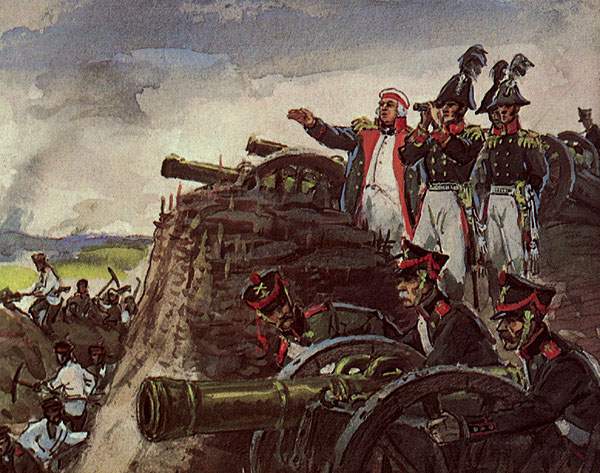 Два дня мы были в перестрелке.
Что толку в этакой безделке? 
 Мы ждали третий день.
Повсюду стали слышны речи:
«Пора добраться до картечи!»
И вот на поле грозной сечи     
 Ночная пала тень.
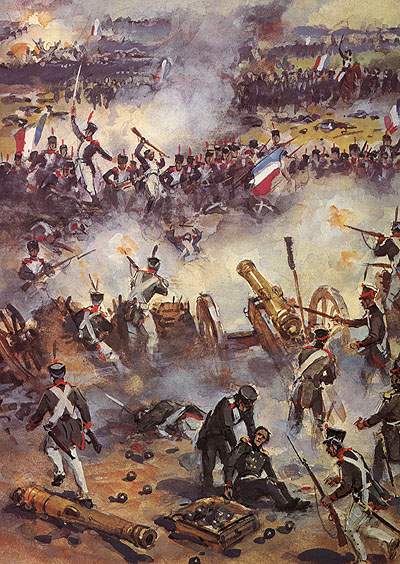 Ну ж был денёк! Сквозь дым летучий
Французы двинулись, как тучи, 
     И всё на наш редут,
Уланы с пёстрыми значками,
Драгуны с конскими хвостами,
Все промелькнули перед нам,
      Все побывали тут.
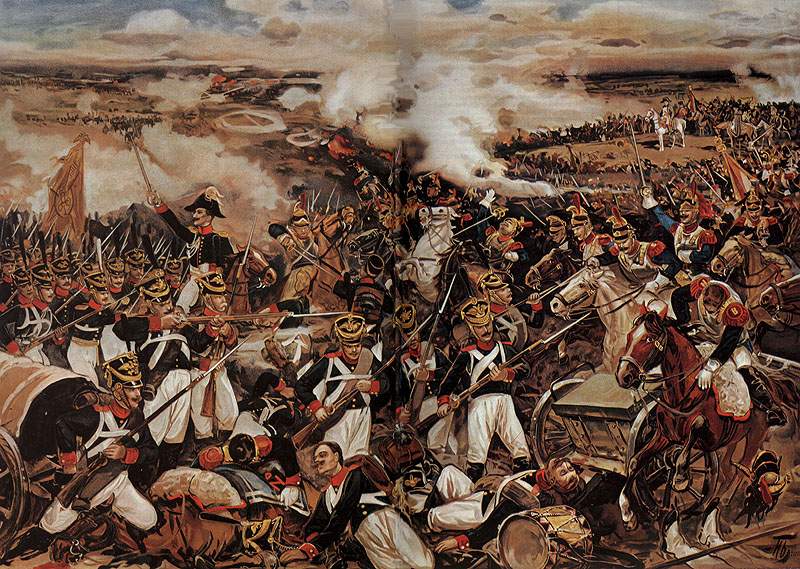 Вам не видать таких сражений!
Носились знамена, как тени,     
 В дыму огонь блестел.
Звучал булат, картечь визжала,
Рука бойцов колоть устала,
И ядрам пролетать мешала     
 Гора кровавых тел.
Изведал враг в тот день немало,
Что значит русский бой удалый,     
 Наш рукопашный бой!..
Земля тряслась - как наши груди;
Смешались в кучу кони, люди,
И залпы тысячи орудий     
 Слились в протяжный вой...
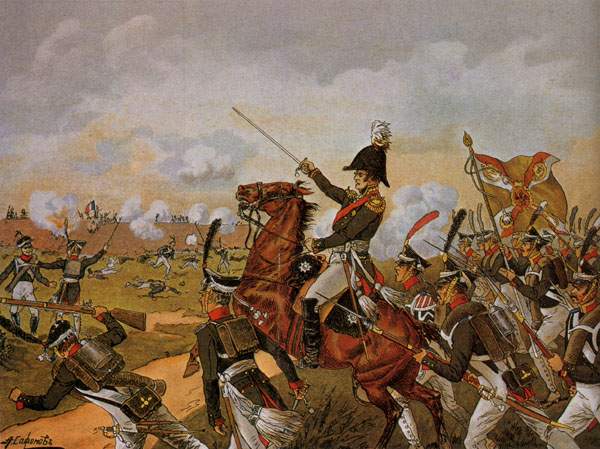 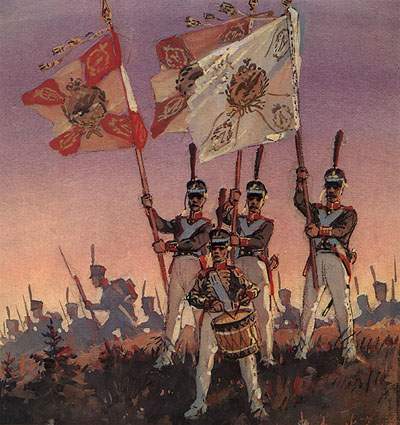 Вот смерклось. Были все готовы,
С утра бой затеять новый.
Вот затрещали барабаны –
И отступили басурманы.
Тогда считать мы стали раны,      Товарищей считать.
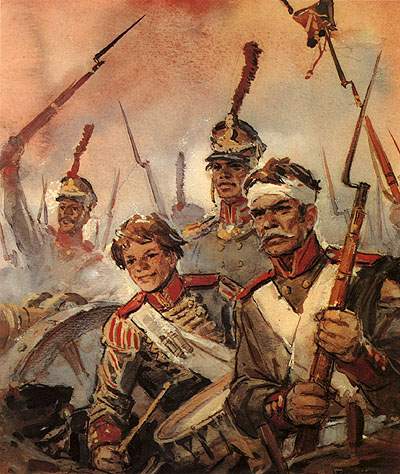 Да, были люди в наше время,
Не то, что нынешнее племя:      Богатыри - не вы!
Плохая им досталась доля:
Немногие вернулись с поля..
Не будь на то господня воля,      Не отдали б Москвы!
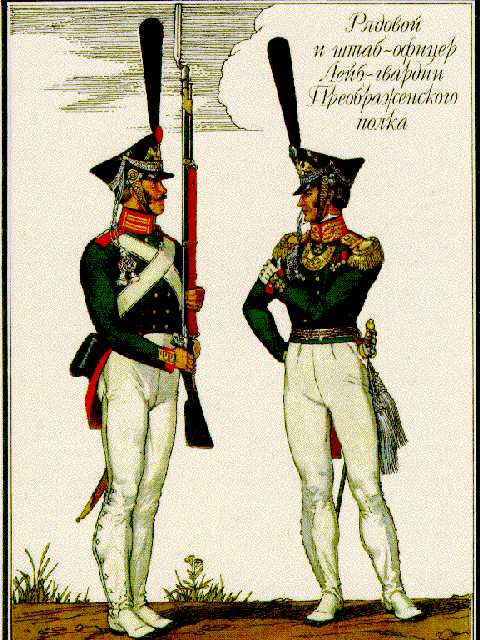 Бородинское сражение продолжалось 12 часов. Прославленный французский полководец не решил в нем ни одной из поставленных задач. Устилая поле боя тысячами трупов, он захватил главные опорные пункты русской позиции — Семеновскую высоту (Багратионовы флеши) и высоту Курганную (батарею Раевского), но не смог развить успеха. История всех его сражений не знала подобных примеров.